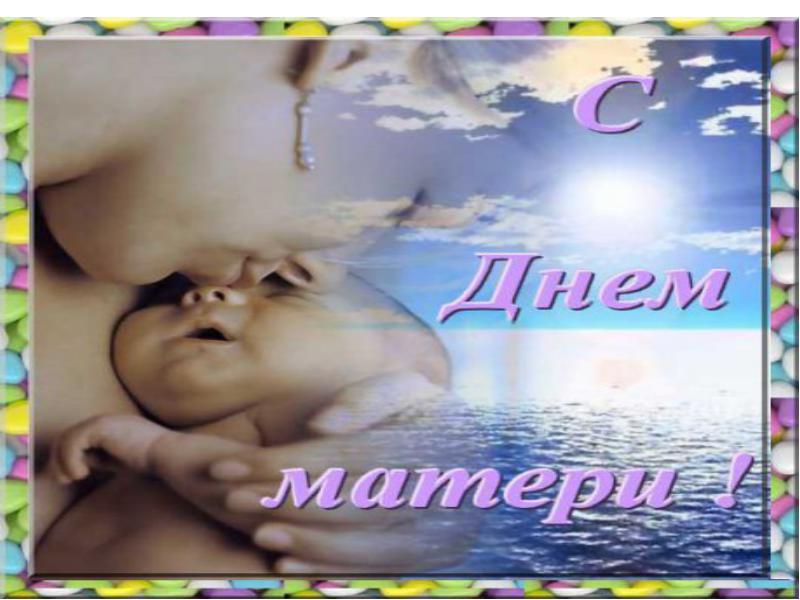 С Днем Матери спешу поздравить всех, кого зовут прекрасным словом «мама». Пусть в жизни вам сопутствует успех! Поклон вам, уважение и слава!!!
Этот праздник – праздник вечности: из поколения в поколения для каждого человека мама – самый главный человек в жизни.
Становясь матерью, женщина открывает в себе лучшие качества: доброту, любовь  и заботу.
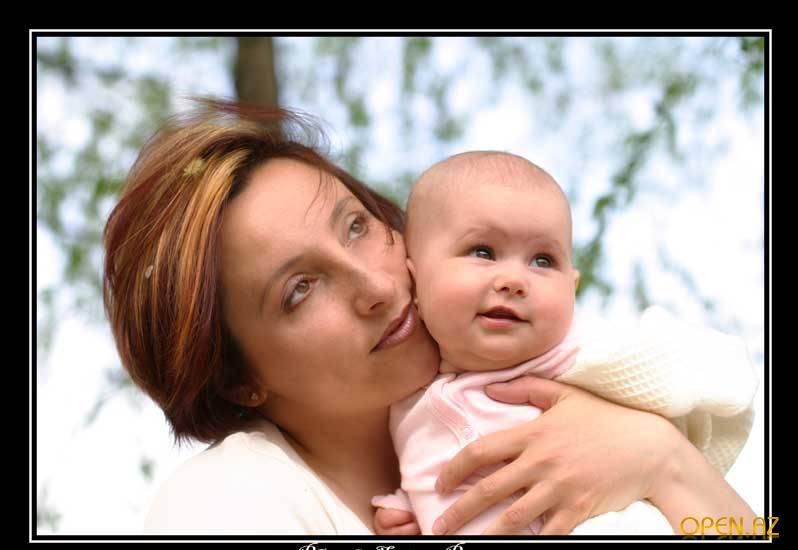 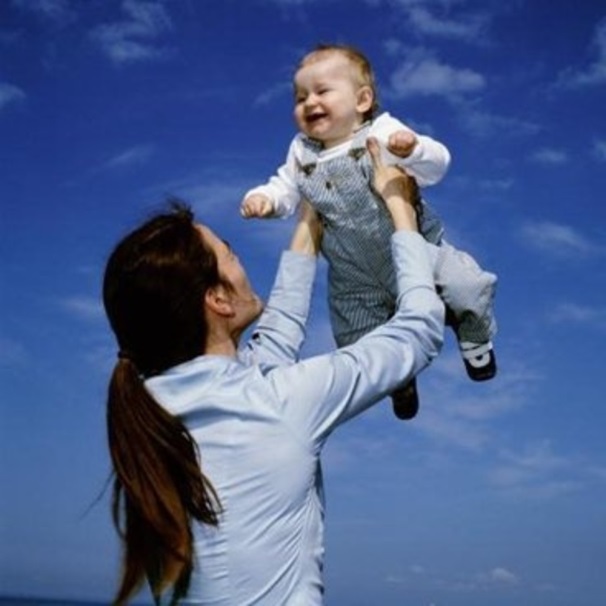 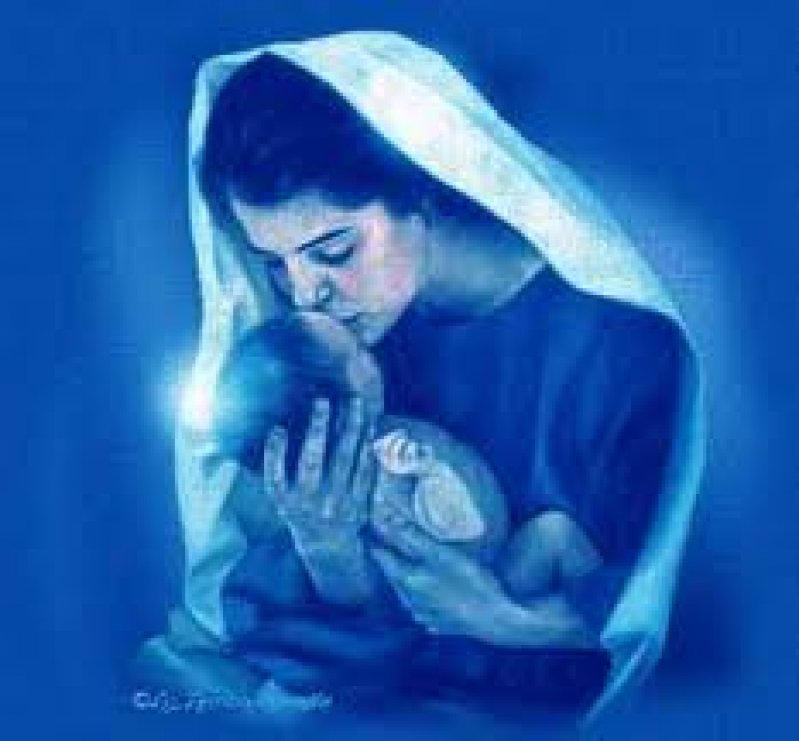 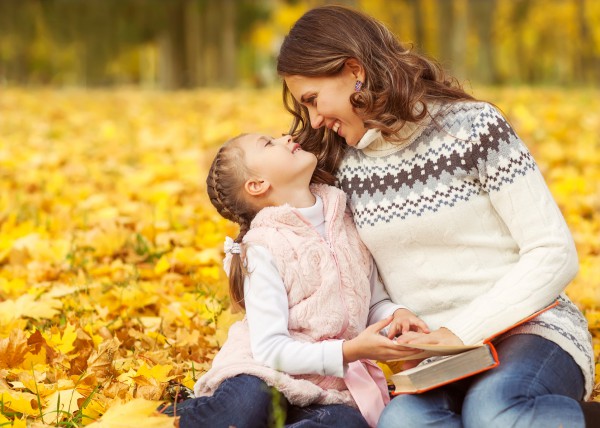 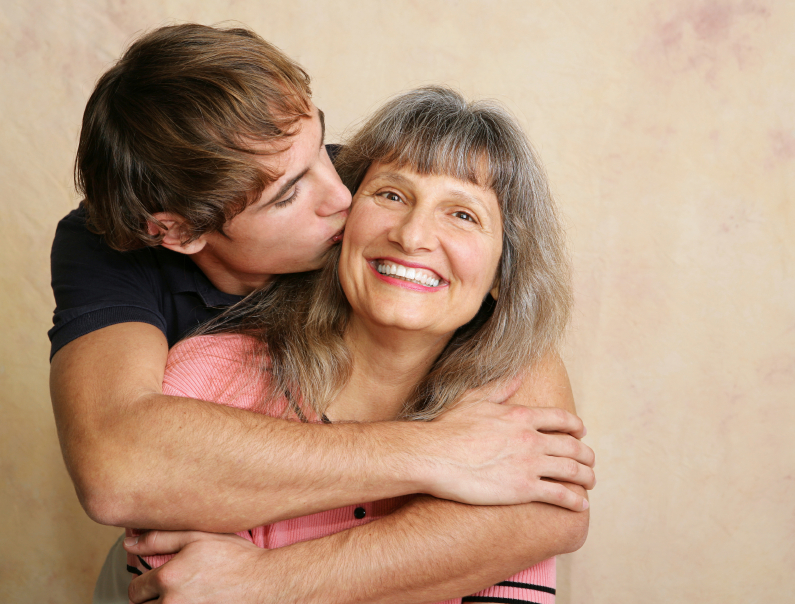 Милая мама, родная. Эти нежные строки тебе: самой умной, самой красивой, самой доброй на этой земле. Пусть печали в твой дом не заходят. Пусть болезни пройдут стороной. Я весь мир поместил б в ладони. И тебе подарила одной!
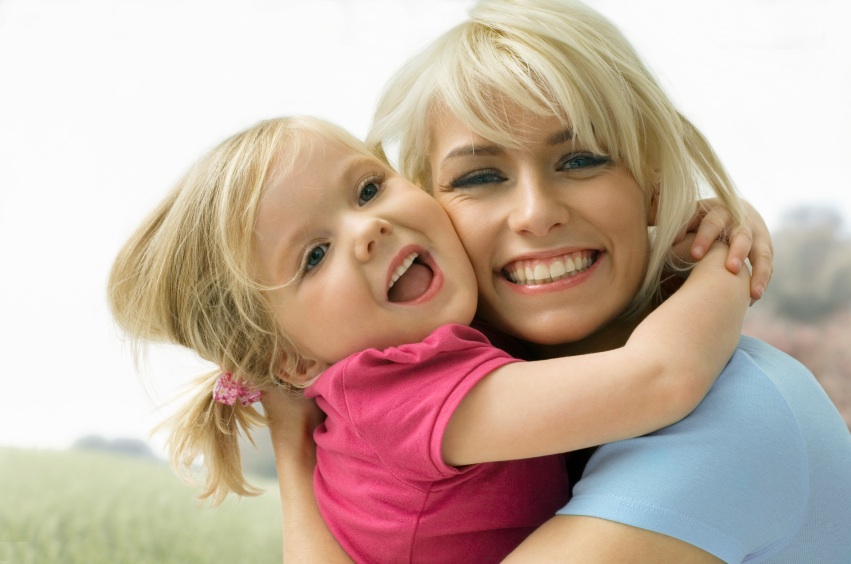 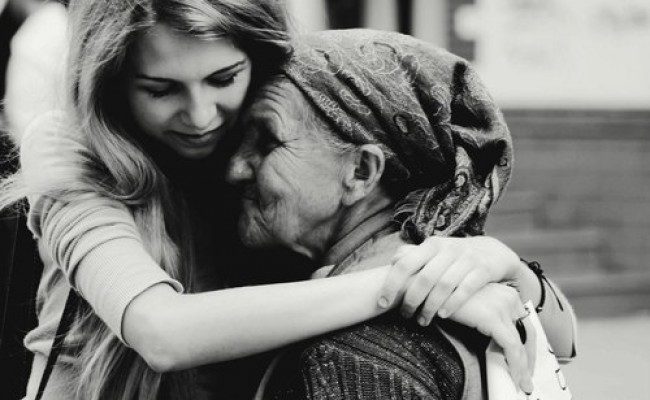 Есть светлый на Земле приют, любовь и верность там живут, все, что порой лишь снится нам, навеки приютилось там – то сердце матери.
Берегите своих матерей, как цветы от холодной вьюги. Их любовь во сто крат
Берегите своих матерей, как цветы от холодной вьюги. 
Их любовь во сто крат горячей, чем друзей и любимой подруги.
Материнской любви не объять: в летний зной, и в пургу, и в стужу.
Она все вам готова отдать .Все до грамма и даже душу!
Берегите своих матерей – Вам их ласки никто не заменит.
Среди пасмурных жизни дней, кто поймет вас и кто оценит?
Кто возьмет на себя всю боль, все терзанья  души и муки?
Мать не даст вместо хлеба соль.
Мать всем вам протянет руки.
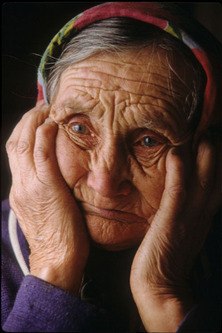 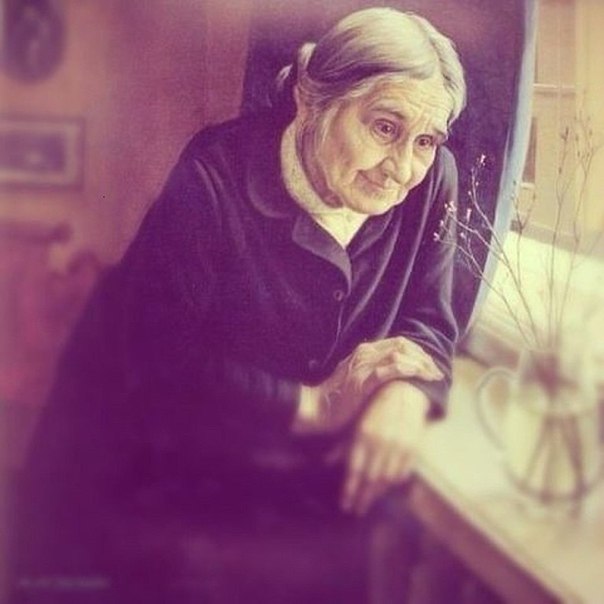 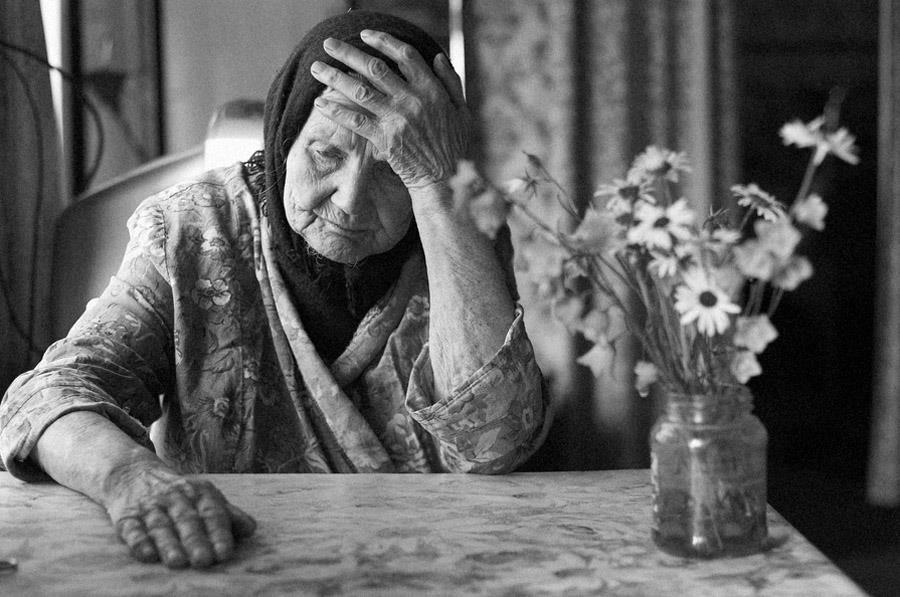 ХРАНИ ГОСПОДЬ ВСЕХ МАТЕРЕЙ!
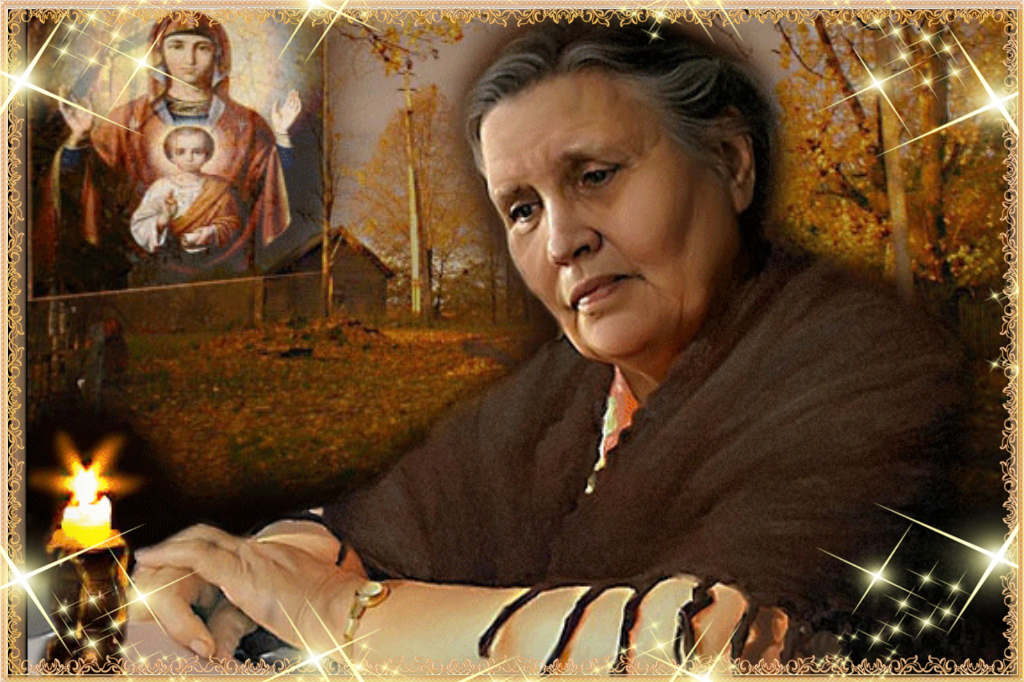